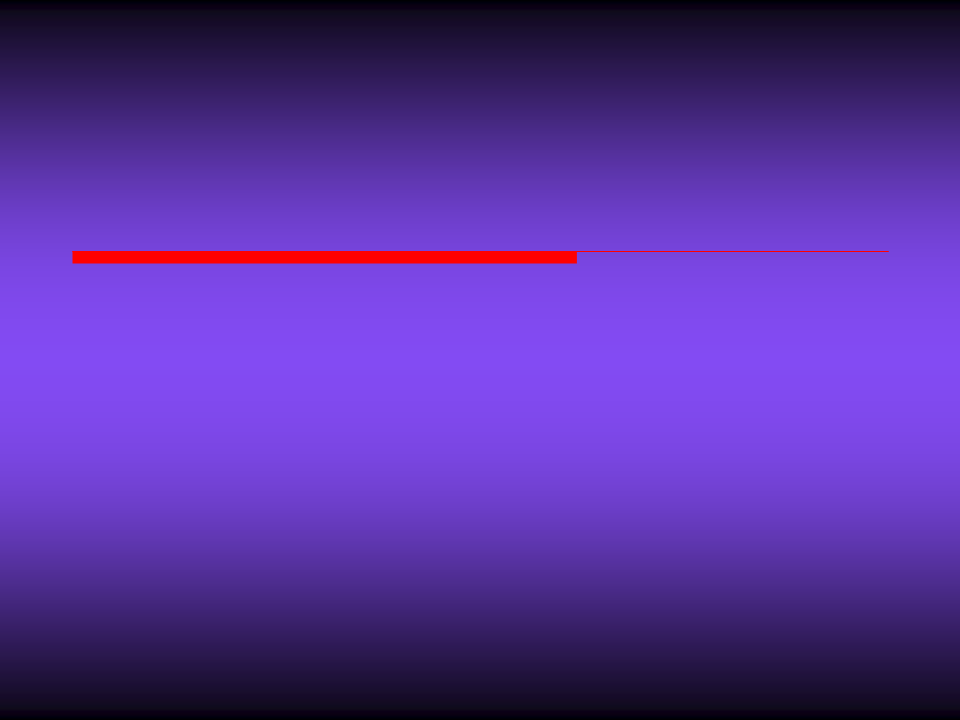 因着十架爱
By the Cross of Love
生命河灵粮堂:释放属天的能力
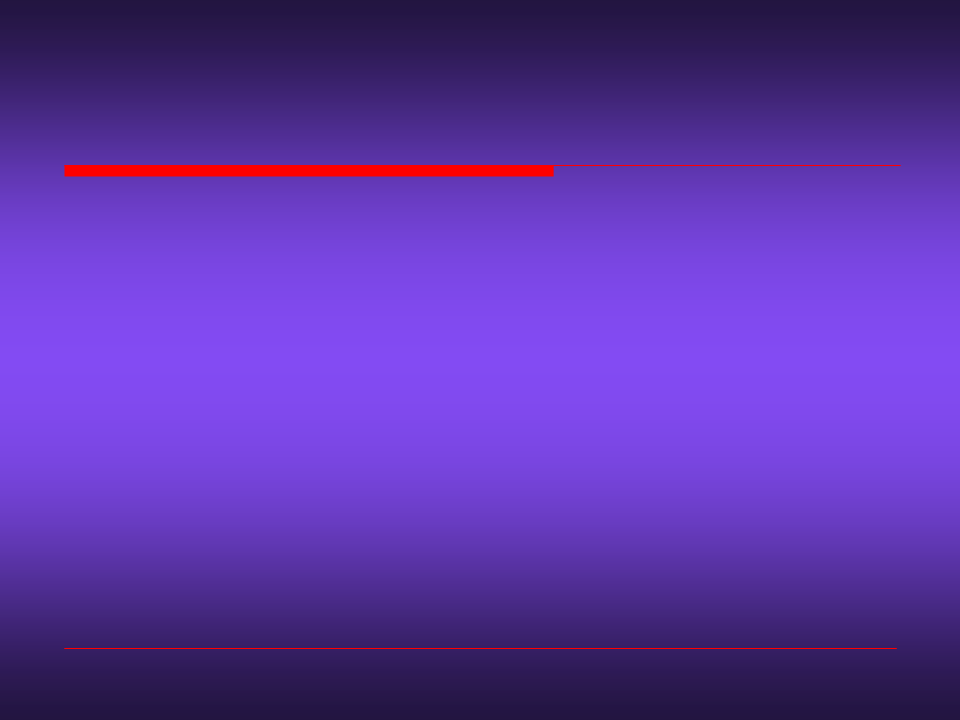 因着十架爱
By the Cross of Love
词 Lyrics: 
简谷芸
曲 Composer: 
简谷芸
主祢的身体为我舍 
Your body broken for me 
祢的宝血为我流出
Your blood was poured out for me
1-V.1
生命河灵粮堂:释放属天的能力
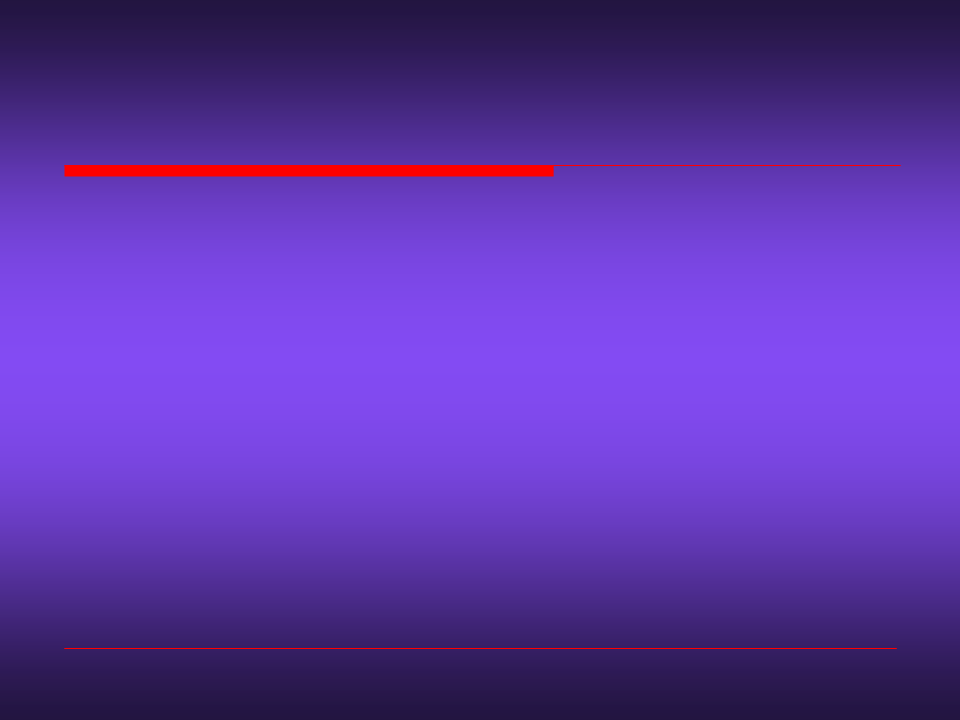 因着十架爱
By the Cross of Love
词 Lyrics: 
简谷芸
曲 Composer: 
简谷芸
诚然担当我的忧患 
Lord, You came to bear all my grief 
定意背负我的痛苦
Lord, You came to share all my pain
1-V.2
生命河灵粮堂:释放属天的能力
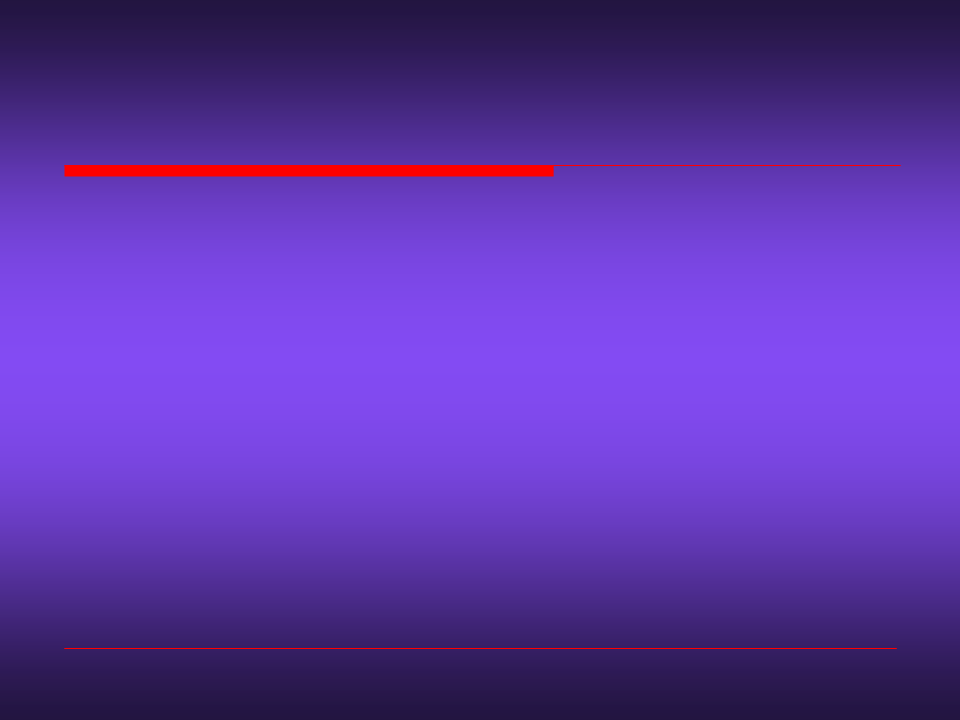 因着十架爱
By the Cross of Love
词 Lyrics: 
简谷芸
曲 Composer: 
简谷芸
因祢受鞭伤我得医治 
And by your stripes I am healed 
因祢受刑罚我得平安
And by your death I have peace
1-V.3
生命河灵粮堂:释放属天的能力
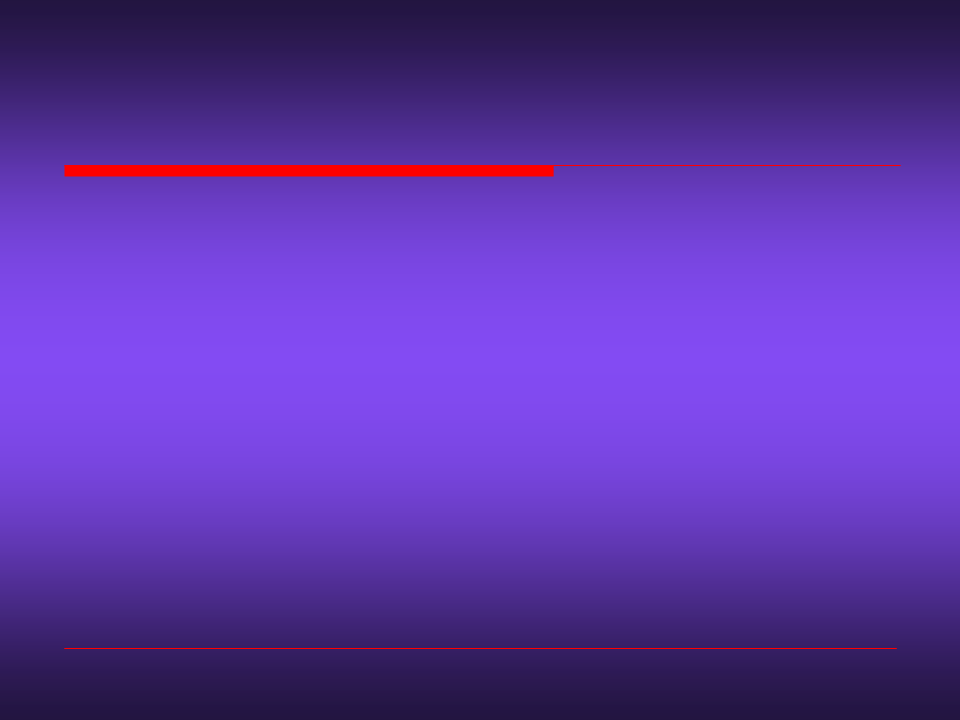 因着十架爱
By the Cross of Love
词 Lyrics: 
简谷芸
曲 Composer: 
简谷芸
主啊!我回转到祢面前 
Lord, I come before your throne of grace 
我要经历医治和平安
I want to know your healing and peace
1-V.4
生命河灵粮堂:释放属天的能力
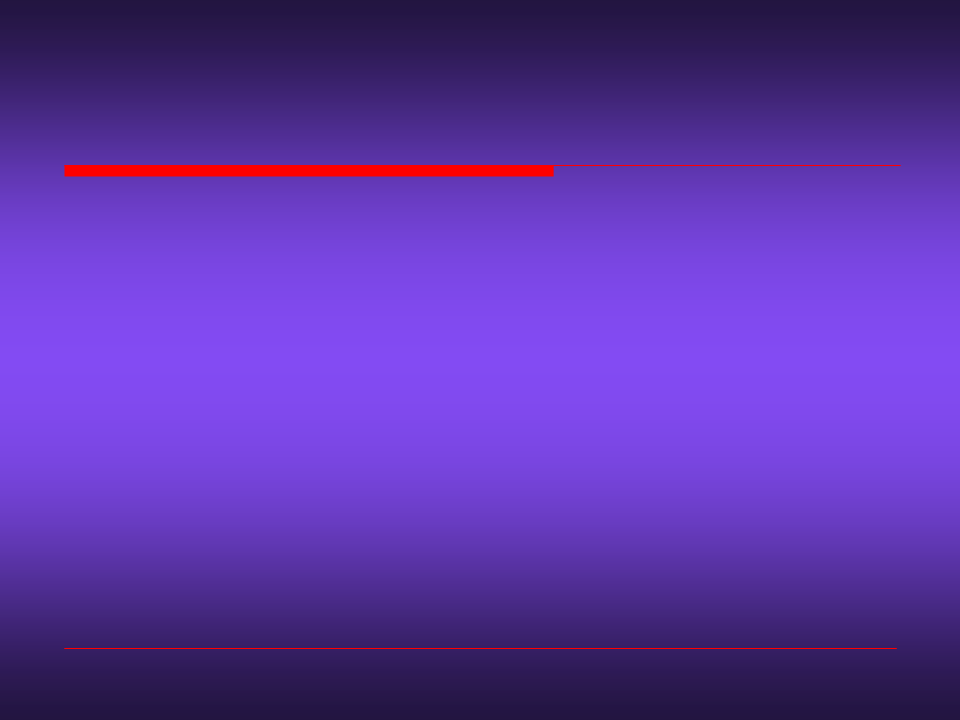 因着十架爱
By the Cross of Love
词 Lyrics: 
简谷芸
曲 Composer: 
简谷芸
医治和平安 因着十架爱 
Healing and all peace, by the Cross of Love 
众罪得赦免 因着十架爱
All my sins for-giv’n, by the Cross of Love
1-R.1
生命河灵粮堂:释放属天的能力
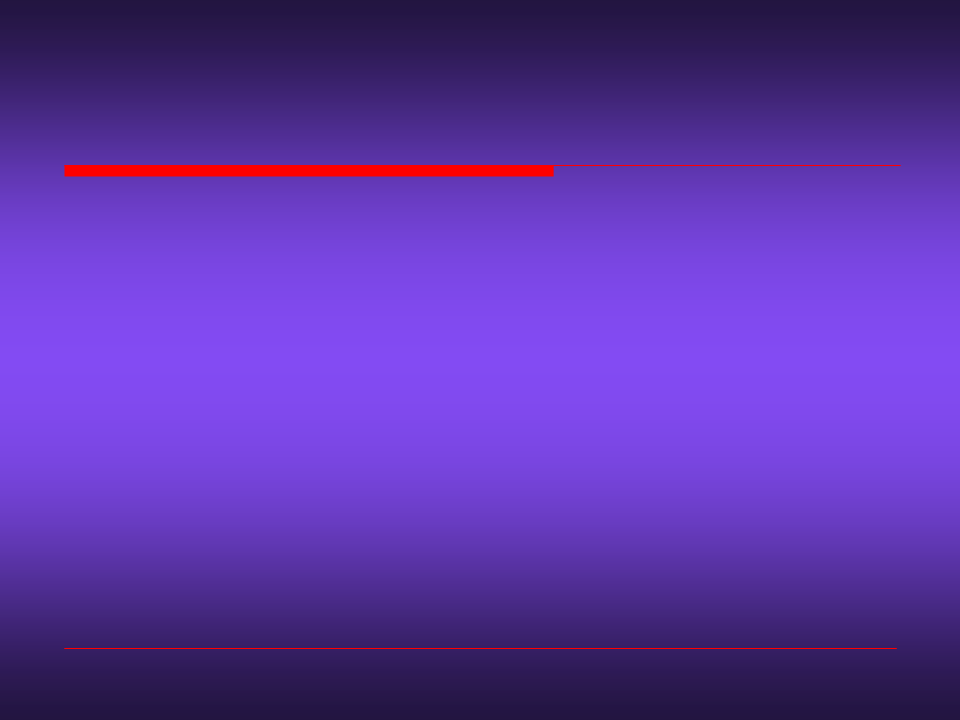 因着十架爱
By the Cross of Love
词 Lyrics: 
简谷芸
曲 Composer: 
简谷芸
因着十架爱 因着十架爱 
By the Cross of Love, by the Cross of Love 
今我得洁净 因着十架爱
I’m now pure and clean, by the cross of love
1-R.2
生命河灵粮堂:释放属天的能力
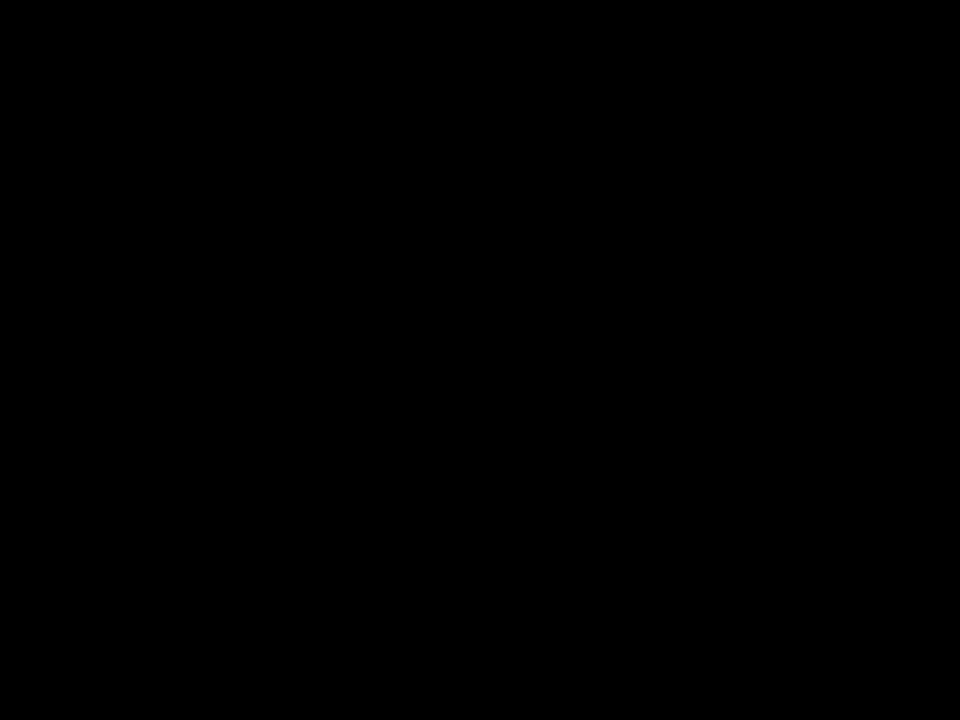